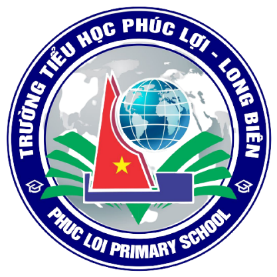 PHÒNG GIÁO DỤC VÀ ĐÀO TẠO QUẬN LONG BIÊN
TRƯỜNG TIỂU HỌC PHÚC LỢI
TOÁN 2
BÀI 65 : BIỂU ĐỒ TRANH (TIẾT 2)
CÂU CÁ CÙNG 
TOM & JERRY
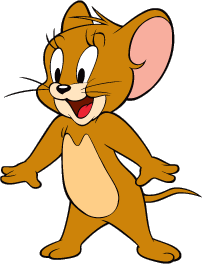 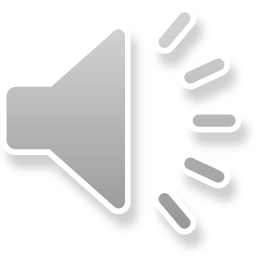 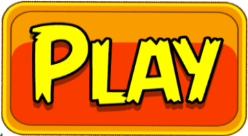 BÀI MỚI
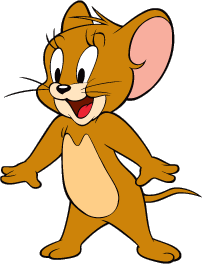 CHÚC MỪNG
CHÚC MỪNG
CHÚC MỪNG
CHÚC MỪNG
CHÚC MỪNG
CHÚC MỪNG
CHÚC MỪNG
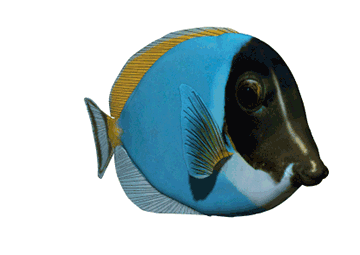 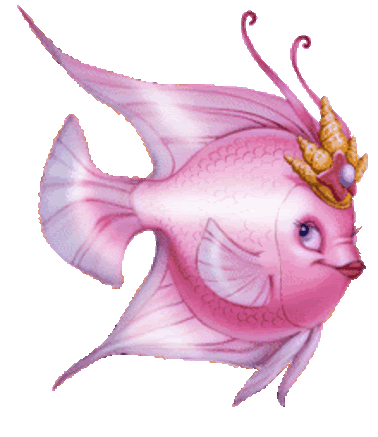 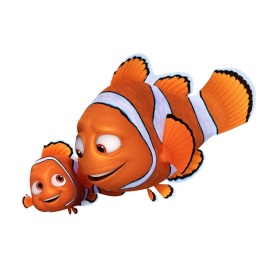 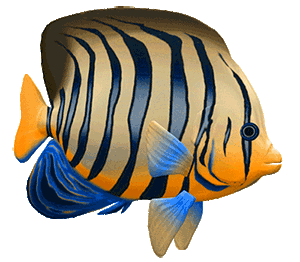 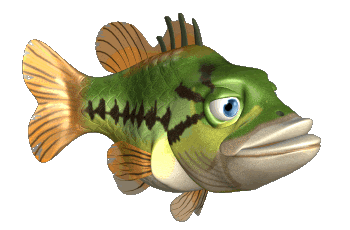 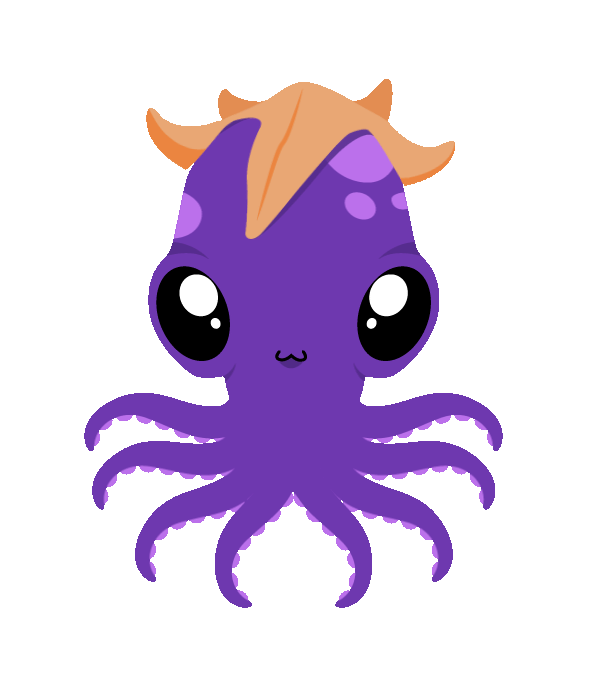 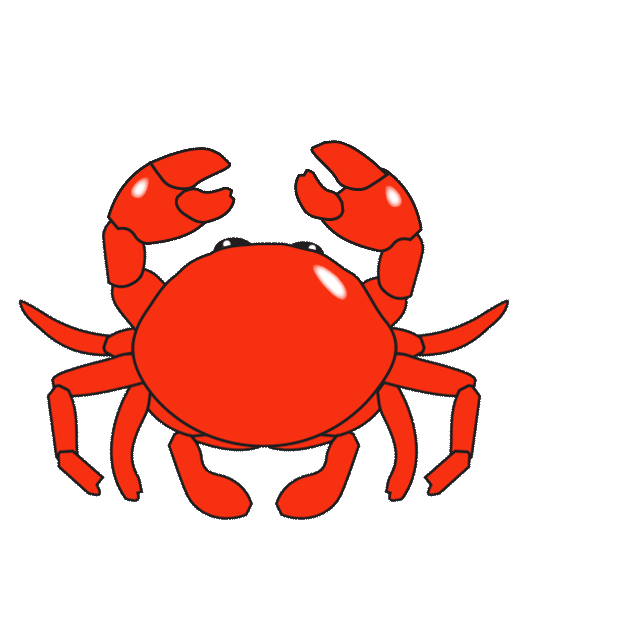 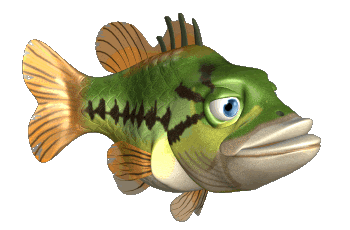 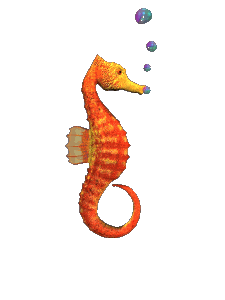 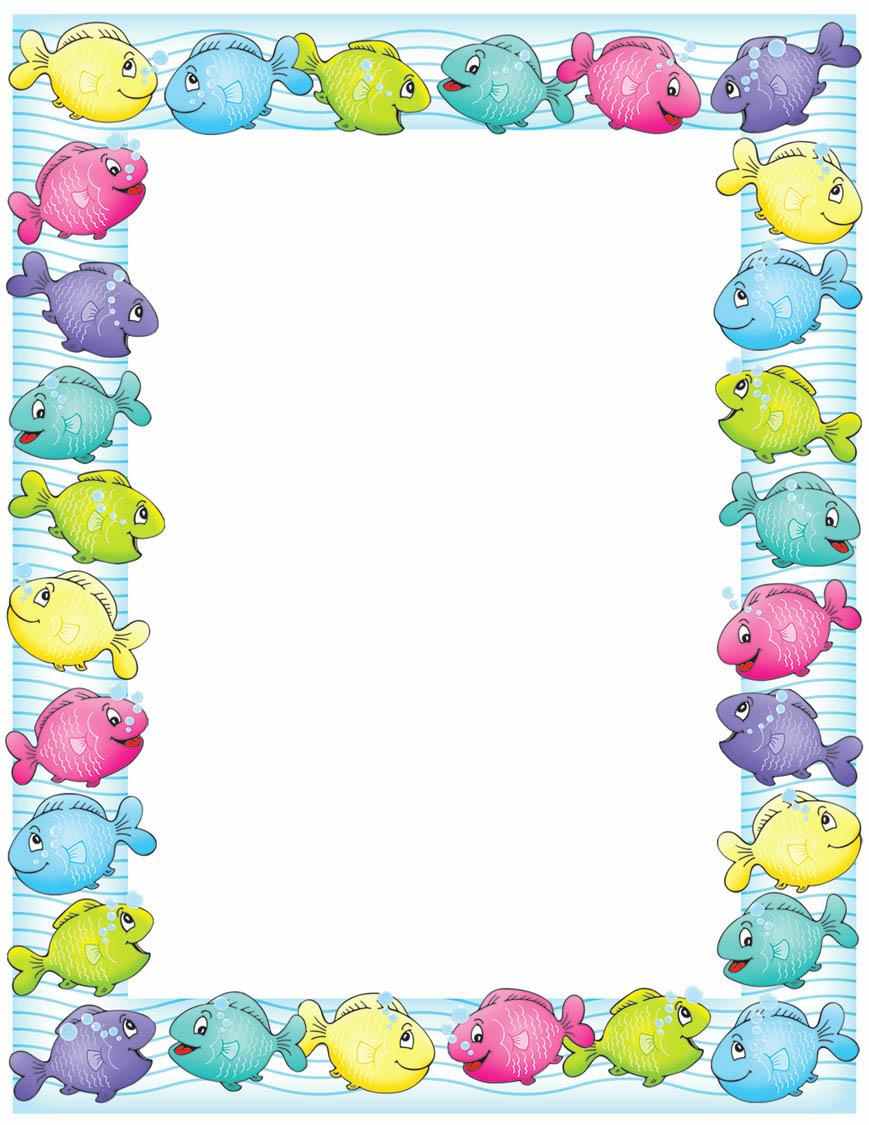 123 + 123 = ?
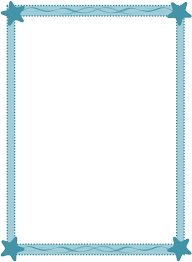 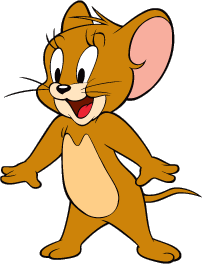 246
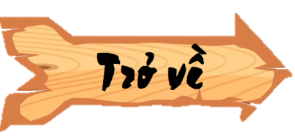 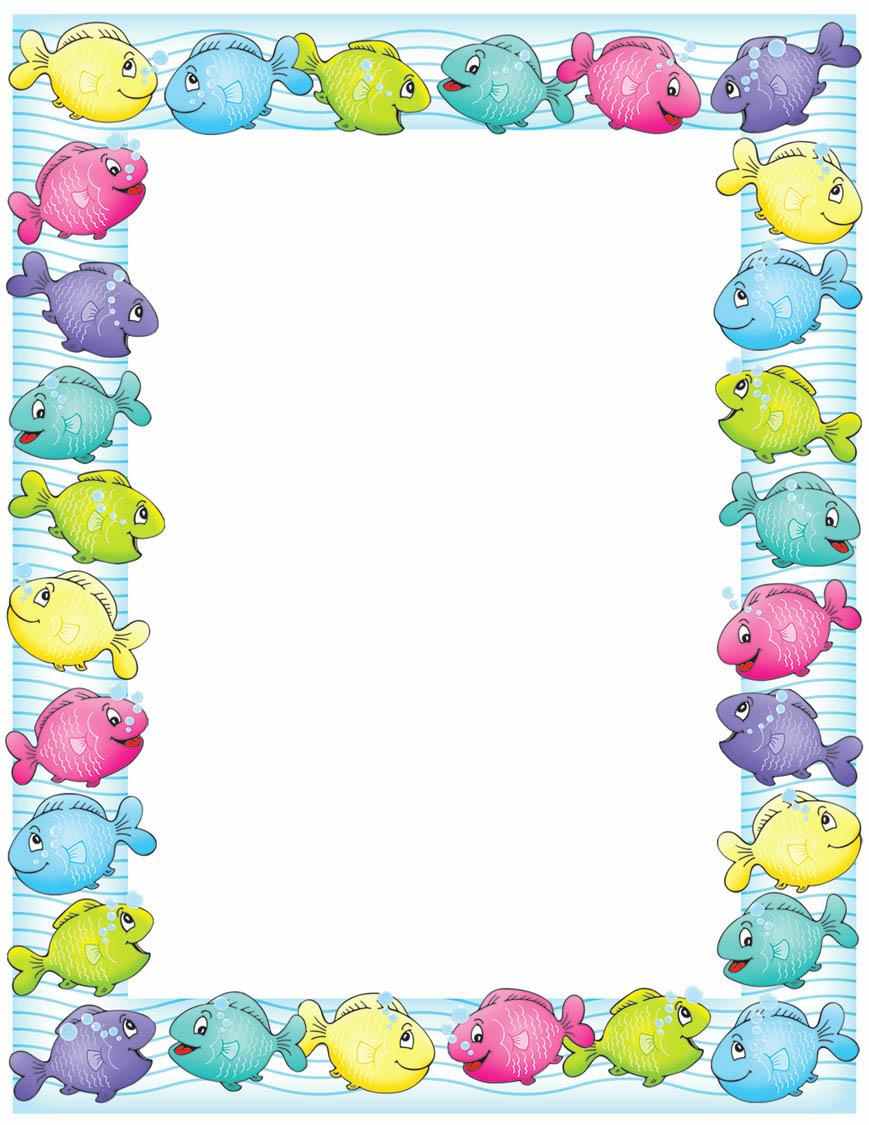 786 + 111 =?
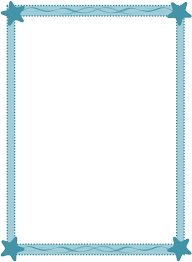 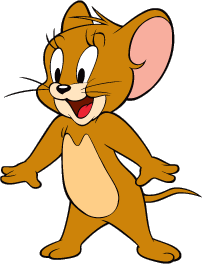 897
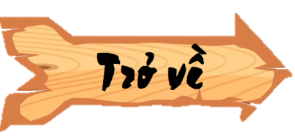 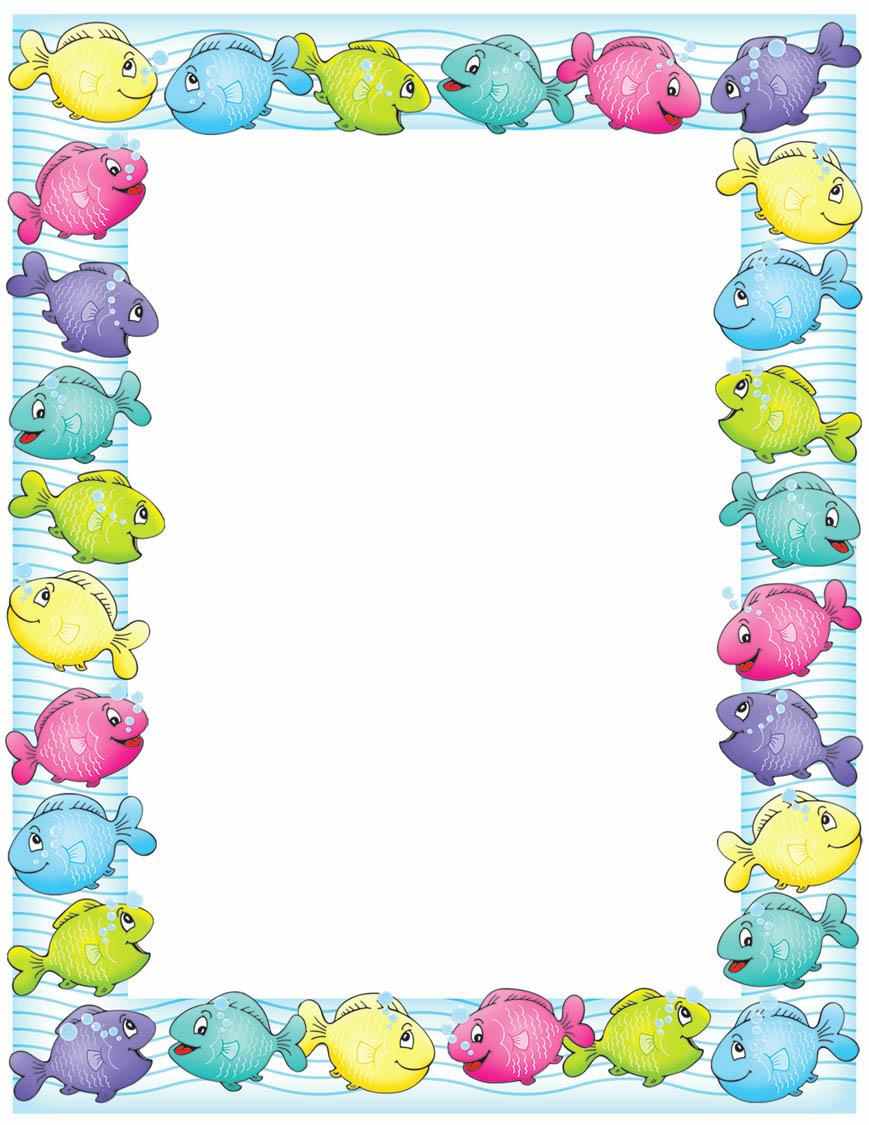 841 – 321 = ?
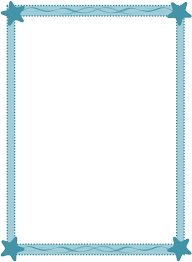 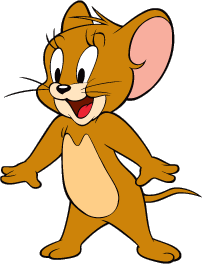 520
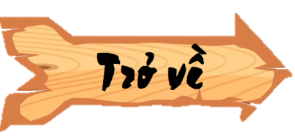 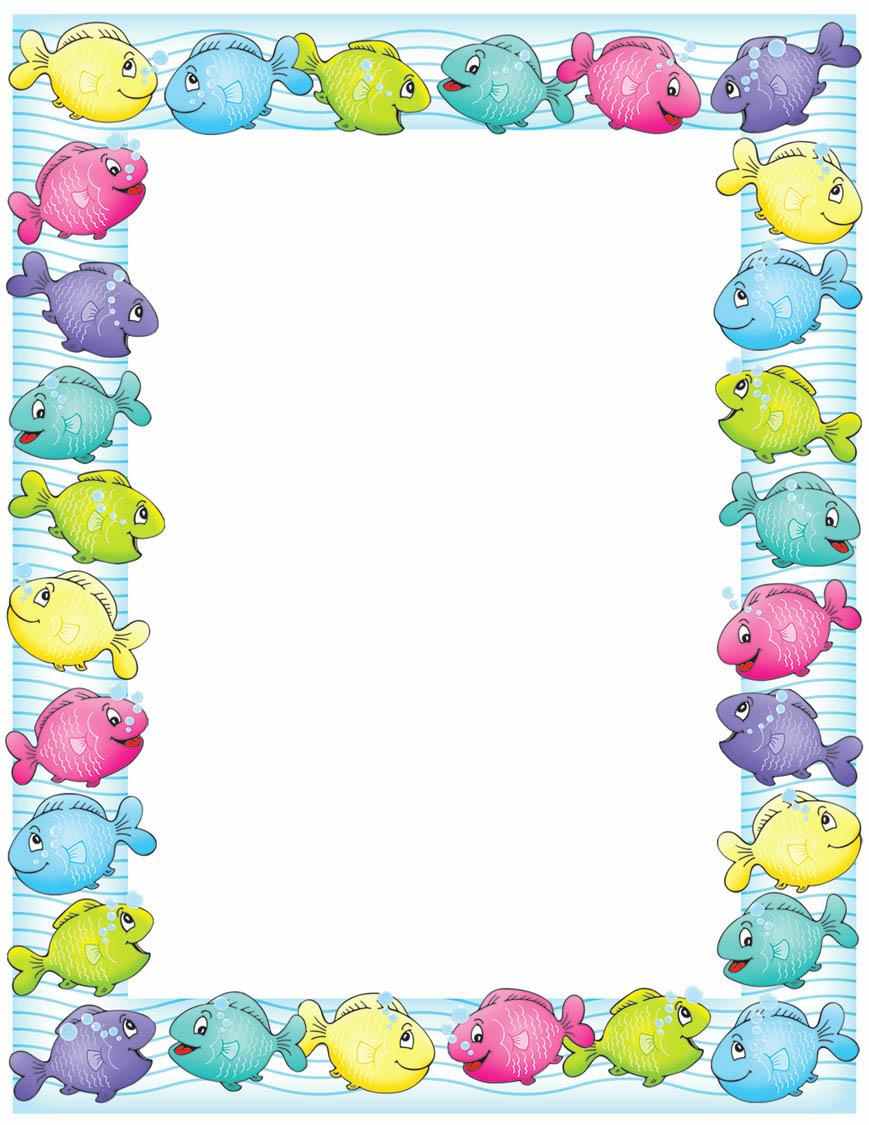 156 + 159 = ?
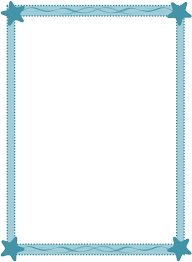 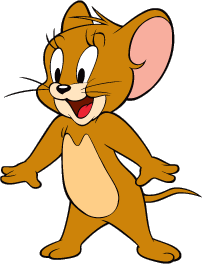 305
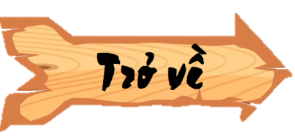 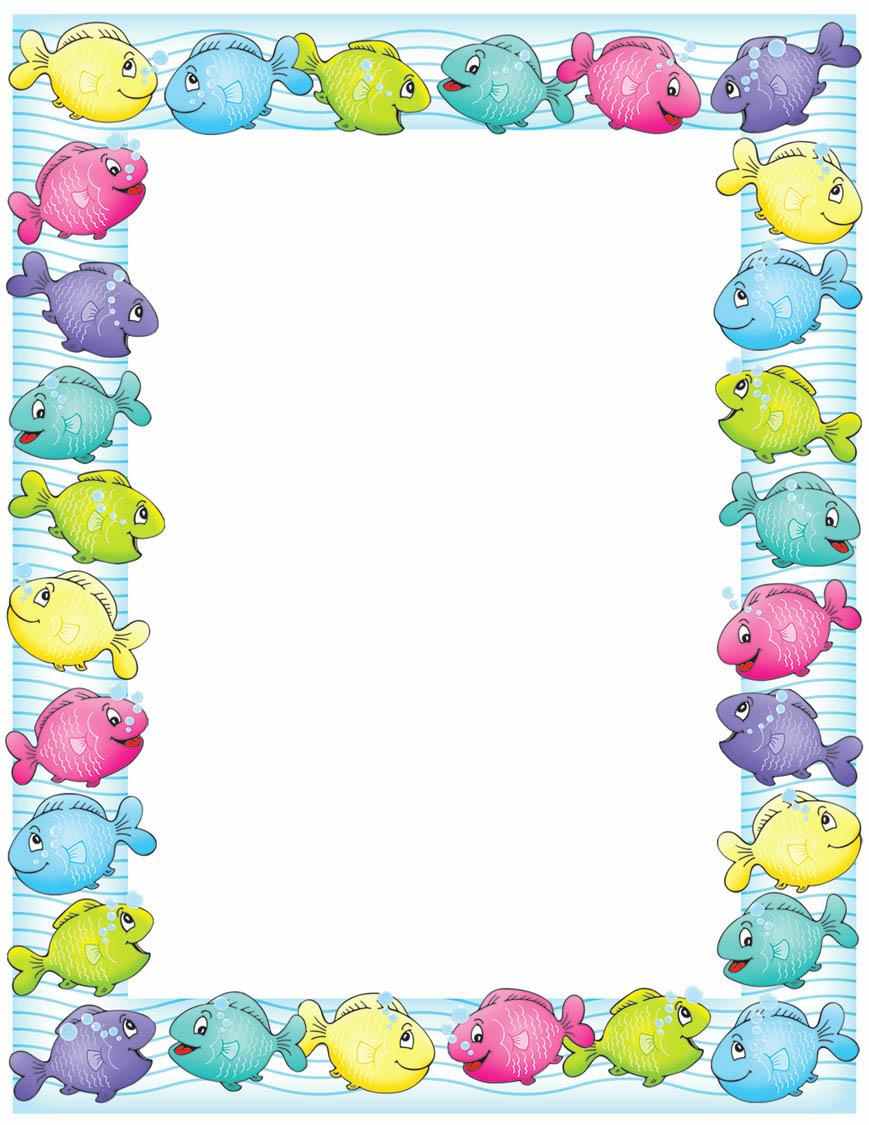 258 +341 = ?
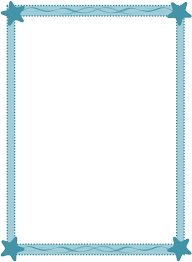 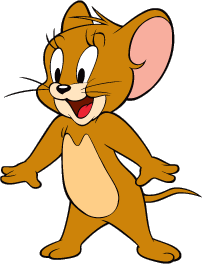 599
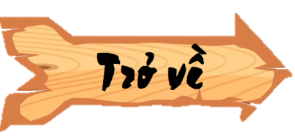 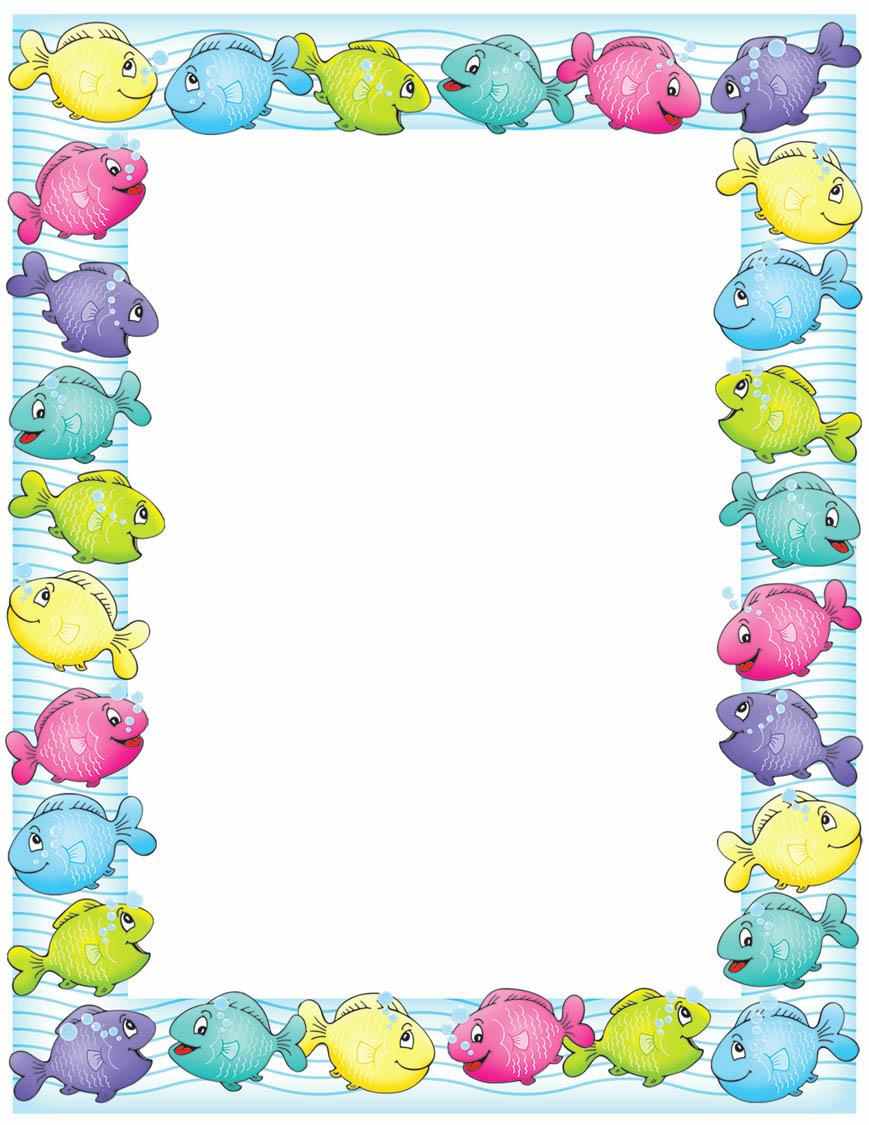 753 -159 =?
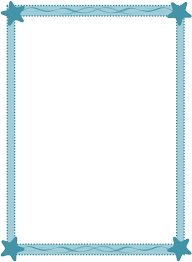 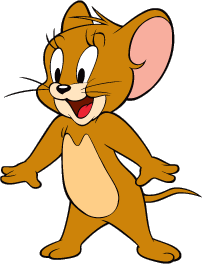 594
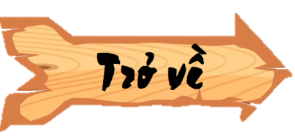 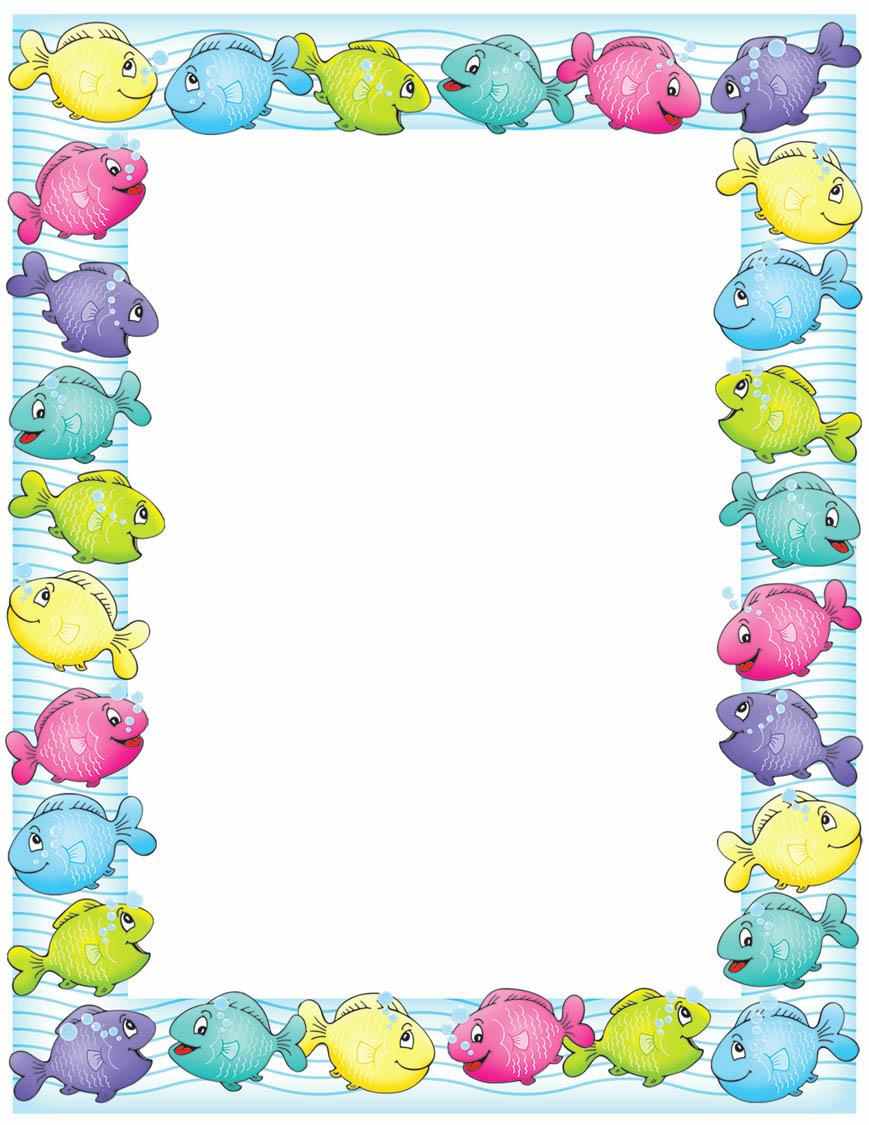 654 – 135 =?
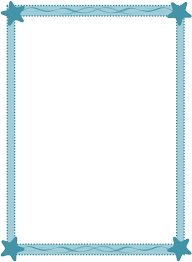 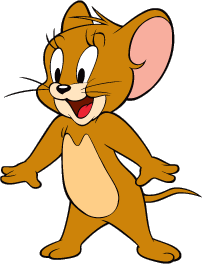 519
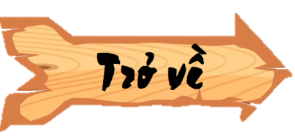 Tiết 2
Luyện tập
YÊU CẦU CẦN ĐẠT
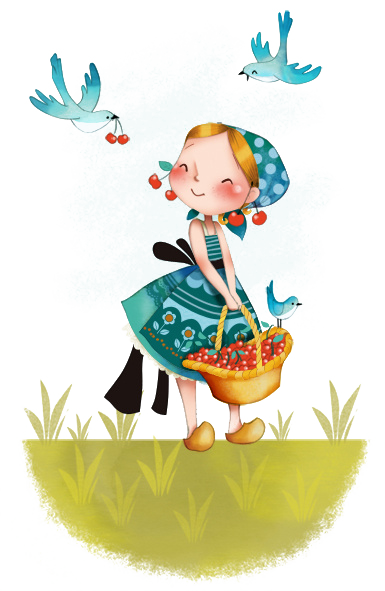 1
- Nhận biết được biểu đồ tranh (biểu thị số liệu kiểm đếm bằng hình ảnh hoặc tranh vẽ theo cột hoặc hàng theo yêu cầu của việc kiểm đếm)
-
2
- Đọc và mô tả được các số liệu trên biểu đồ tranh.
3
Nêu được một số nhận xét đơn giản từ biểu đồ tranh.
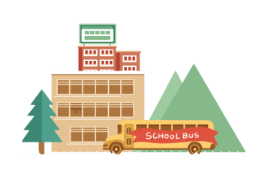 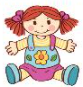 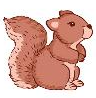 Số  ?
1
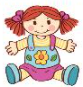 Cho biểu đồ sau:
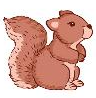 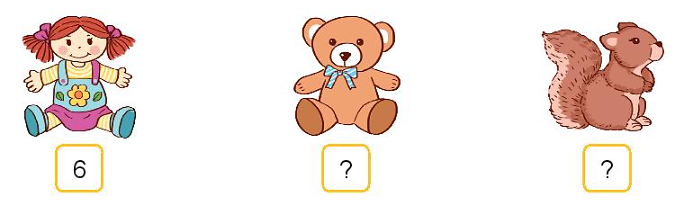 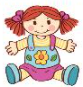 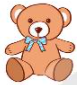 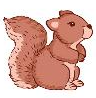 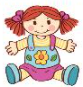 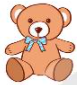 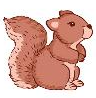 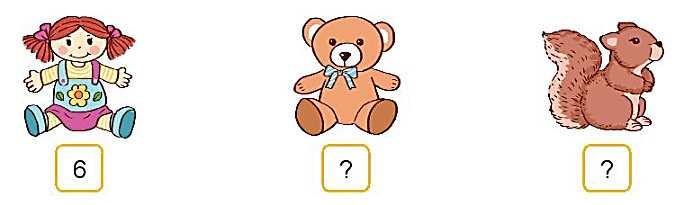 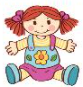 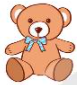 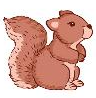 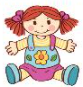 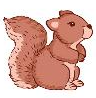 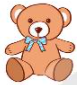 4
6
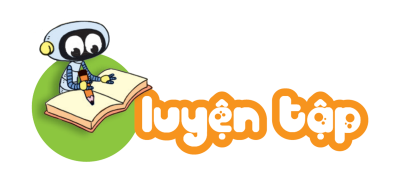 2
Biểu đồ sau biểu thị số gà, số ngỗng, số vịt có trên sân
Gà nhiều hơn ngỗng bao nhiêu con?
Ngỗng ít hơn vịt bao nhiêu con?
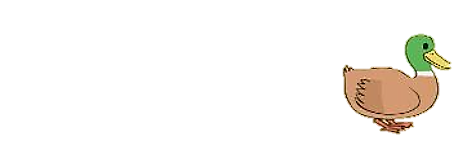 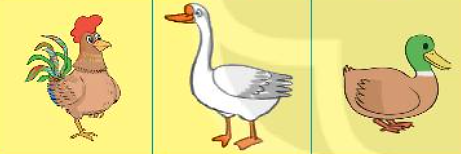 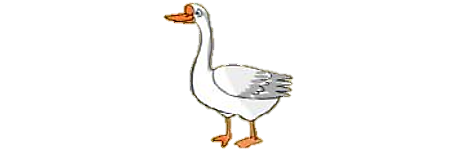 8
5
6
SỐ QUE TÍNH TRONG MỖI HỘP
3
Quan sát biểu đồ rồi trả lời câu hỏi
Mỗi      gồm 10 que tính.
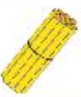 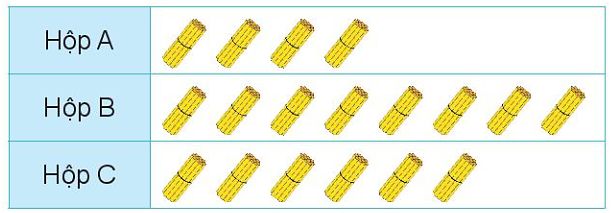 40
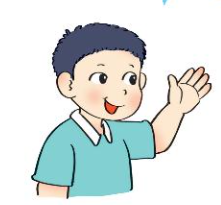 80
60
Hộp nào nhiều que tính nhất?
Hộp nào ít que tính nhất?
HOẠT ĐỘNG TIẾP NỐI
-Ôn lại kiến thức về biểu đồ tranh
-Chuẩn bị bài sau : Luyện tập